Week 14- The season of joy
Monday 14th December
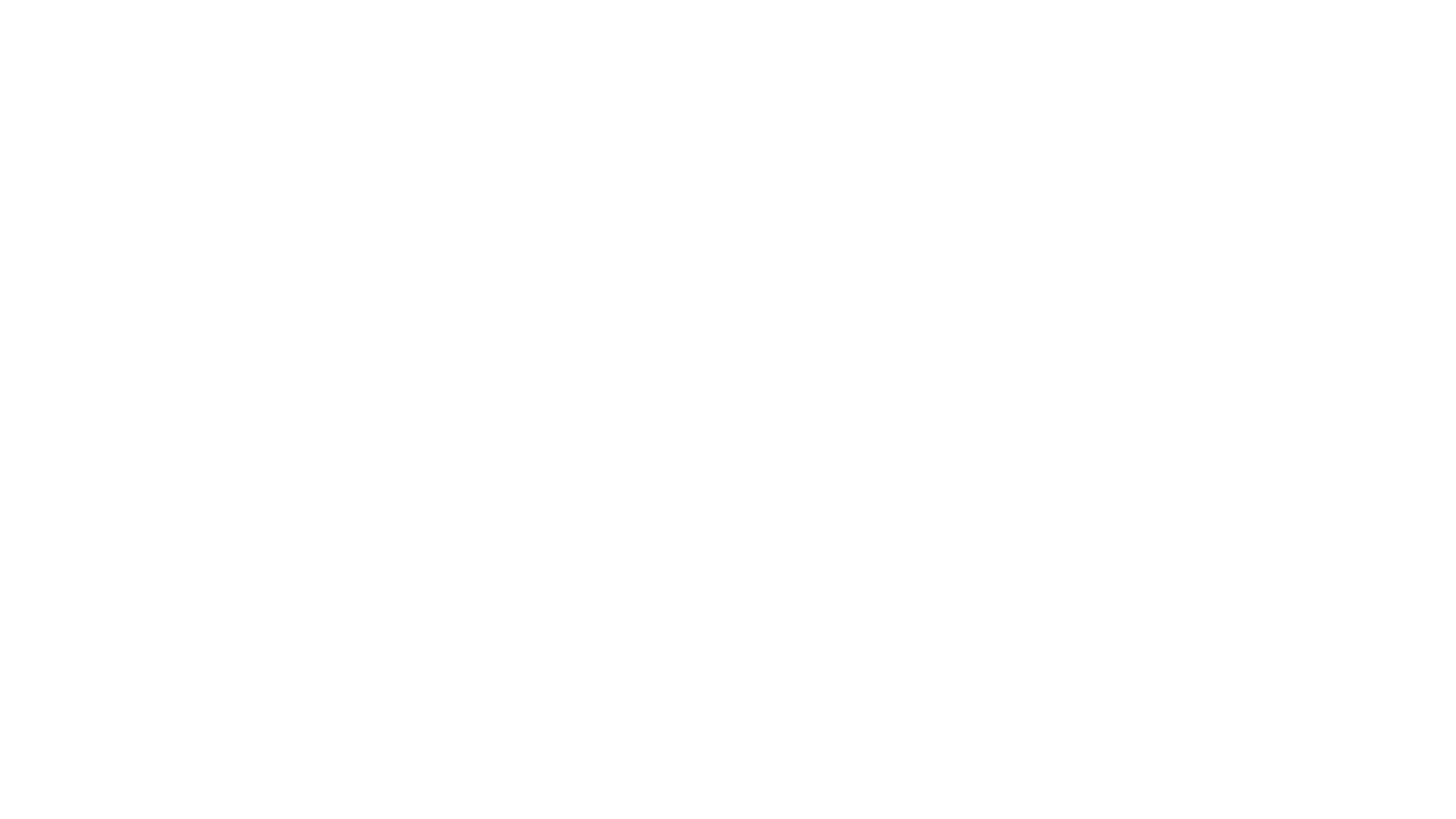 Dear Lord
As we enter the final week of the term let us  remember this season of giving. We open our hearts and pray that we can all , regardless of race or religion, see the plight of those in need. We pray you guide us in making our Christmas food appeal a positive influence in the lives of the people who will receive it. May it remind them that someone does care.
St Joseph – Pray for us
4 DAYS TO BRING IN A TIN OF FOOD FOR THE FOOD APPEAL
Dear Lord
We pray for those who will find the upcoming Christmas season a difficult time. Many this year have suffered when they never expected to. Please watch over those people and give them the strength throughout this season. We also pray for those who will find Christmas a very anxious  and stressful time due to financial hardship. 

St Joseph – Pray for us
Tuesday 15th December
3 DAYS TO BRING IN A TIN OF FOOD FOR THE FOOD APPEAL
Wednesday 16th December
Christ, 
Come into our world of darknessLight up our lives with your coming.Fulfil all our longings with the joy of your birthStrengthen our resolve to work for change in our worldAnd to share the hope of your birth that each Advent brings.St Joseph – Pray for us
2 DAYS TO BRING IN A TIN OF FOOD FOR THE FOOD APPEAL
Thursday 17th December
We take all our thoughts and concerns to Mary as we ask her to petition God; 
Hail Mary, Full of Grace, The Lord is with thee. Blessed art thou among women, and blessed is the fruit of thy womb, Jesus. Holy Mary, Mother of God, pray for us sinners now, and at the hour of death
Amen
1 DAY TO BRING IN A TIN OF FOOD FOR THE FOOD APPEAL
Dear Lord
We thank you for the completion of the Autumn term. We have faced many challenges this term, but we have faced them with resilience and came together as a community of learners, believer and friends. 
As we leave today for the Christmas break, we pray you watch over us, give us strength and bring us back together on the 4th January energised for a new term.]

St Joseph – Pray for us
Friday 18th December
Final thought...